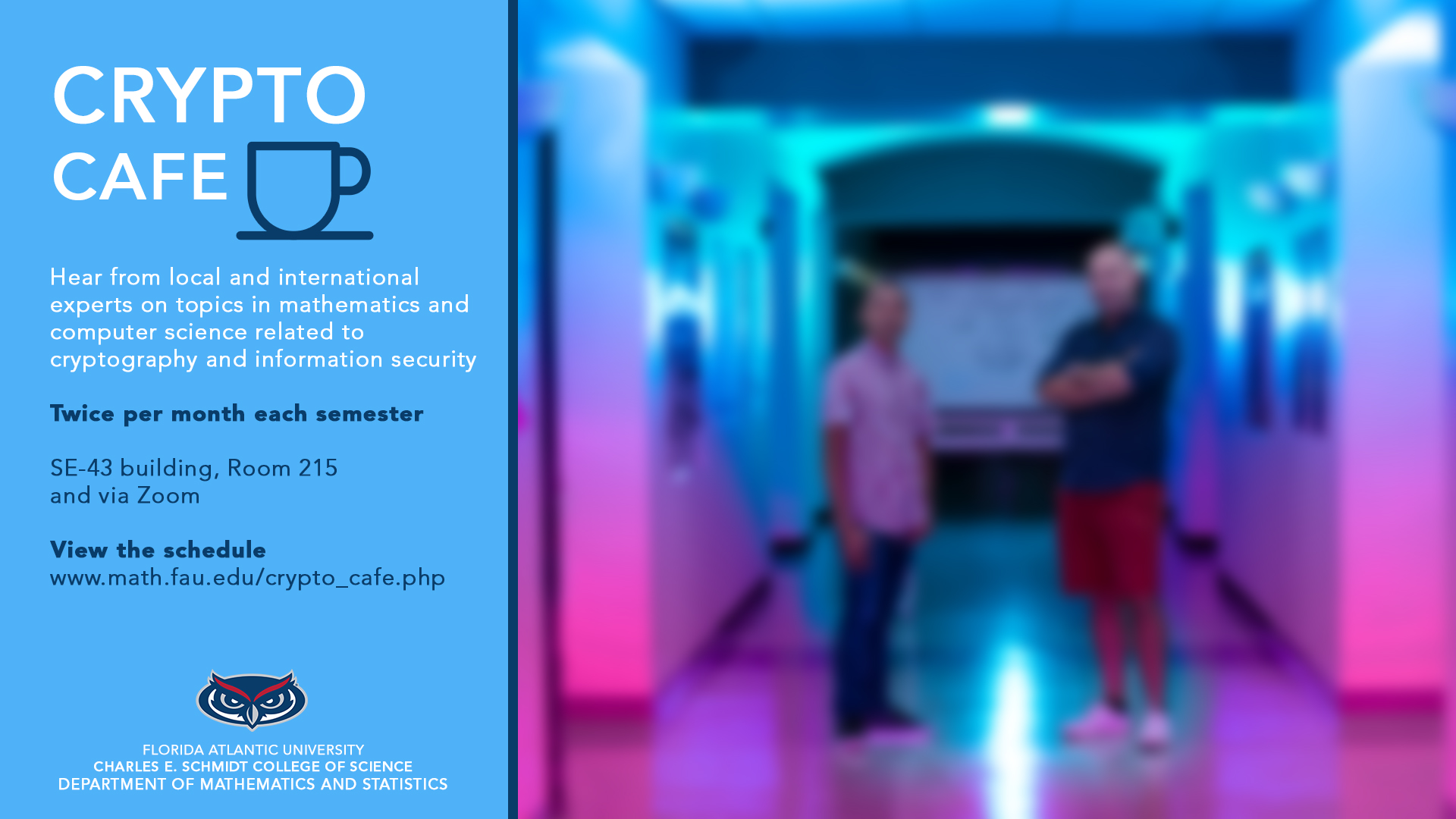 Thursday, October 3, 2024  |  10:00 AM

Title:  Proximity gaps for Reed-Solomon Codes and their Application in Interactive Oracle Proofs of Proximity and ZK-SNARKs
Veronika Kuchta, Ph.D., 
Assistant Professor, Department of Mathematics and Statistics, Florida Atlantic University

https://researchseminars.org/